Gateway Year in Review
Kevin Leugers
Regression
The personal development that I experienced was centered around self discovery. I discovered that college was negatively influencing me in the areas of:
Friendships/Relationships: I wasn’t making many strong connections with people even though I joined a fraternity
Faith: I lost sight of what I believed in and the meaning behind it
Academic Pursuits: I became very competitive in class, always striving to be the smartest but never focusing on learning.
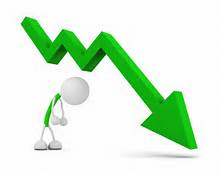 [Speaker Notes: The personal development that I experienced was centered around self discovery. I discovered that college was negatively influencing me in the areas of:
Friendships/Relationships: I wasn’t making many strong connections with people even though I joined a fraternity
Faith: I lost sight of what I believed in and the meaning behind it
Academic Pursuits: I became very competitive in class, always striving to be the smartest but never focusing on learning.]
Conclusion
College is a Challenge: The lifestyle I live is bound to be influenced by outside forces and so I must gladly accept my cross and understand that I can only truly be happy when I live independent of outside forces and be the exact man who I want to be.
Solution: 
Introspection; understand the man that I want to be and where I am going. 
Never Concede: I will not sacrifice my personality or values because it is easy
Strive to become Stronger: 1% everyday, and strive to be happy in my endeavors
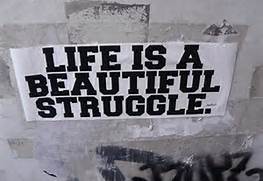 [Speaker Notes: College is a Challenge: The lifestyle I live is bound to be influenced by outside forces and so I must gladly accept my cross and understand that I can only truly be happy when I live independent of outside forces and be the exact man who I want to be.
Solution: 
Introspection; understand the man that I want to be and where I am going. 
Never Concede: I will not sacrifice my personality or values because it is easy
Strive to become Stronger: 1% everyday, and strive to be happy in my endeavors]
Goals
Take joy in the experiences that I am blessed enough to have
“We are truly blessed.” – Rita James
Pursue my passions
Love my friends
Give of Myself
Be Humble
Smile & Sing more
[Speaker Notes: Take joy in the experiences that I am blessed enough to have
“We are truly blessed.” – Rita James
Pursue my passions
Love my friends
Give of Myself
Be Humble
Smile & Sing more]
Presents!!!!
Lemonade
Challenge:
Think about who you are 

Think about where you are going